Weighted Graphs
Prepared by Shmuel Wimer
Instructed by Hillel Kugler and Shmuel Wimer
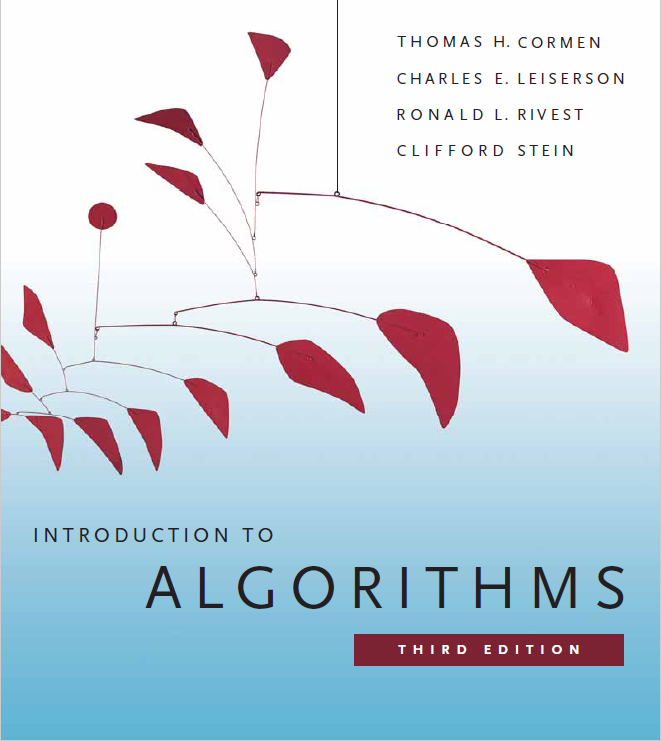 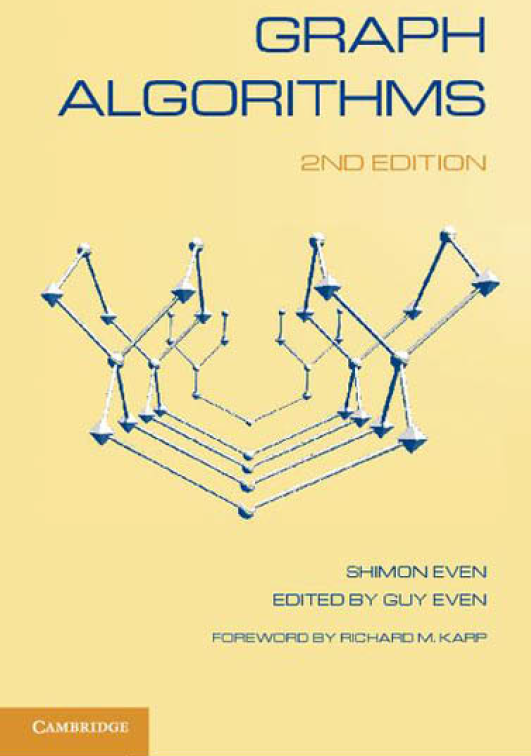 March 2022
Algorithms and DS I: Weighted Graphs
1
Single Source Shortest Paths
March 2022
Algorithms and DS I: Weighted Graphs
2
DIJKSTRA Algorithm (1959)
March 2022
Algorithms and DS I: Weighted Graphs
3
March 2022
Algorithms and DS I: Weighted Graphs
4
March 2022
Algorithms and DS I: Weighted Graphs
5
March 2022
Algorithms and DS I: Weighted Graphs
6
March 2022
Algorithms and DS I: Weighted Graphs
7
March 2022
Algorithms and DS I: Weighted Graphs
8
March 2022
Algorithms and DS I: Weighted Graphs
9
March 2022
Algorithms and DS I: Weighted Graphs
10
March 2022
Algorithms and DS I: Weighted Graphs
11
Bellman-Ford Algorithm (1958, 1962)
March 2022
Algorithms and DS I: Weighted Graphs
12
// initialization
// examine arcs in deterministic order
March 2022
Algorithms and DS I: Weighted Graphs
13
March 2022
Algorithms and DS I: Weighted Graphs
14
March 2022
Algorithms and DS I: Weighted Graphs
15
March 2022
Algorithms and DS I: Weighted Graphs
16
March 2022
Algorithms and DS I: Weighted Graphs
17
March 2022
Algorithms and DS I: Weighted Graphs
18
All-Pairs Shortest Paths
Example: making table of all distances between all pairs of cities.
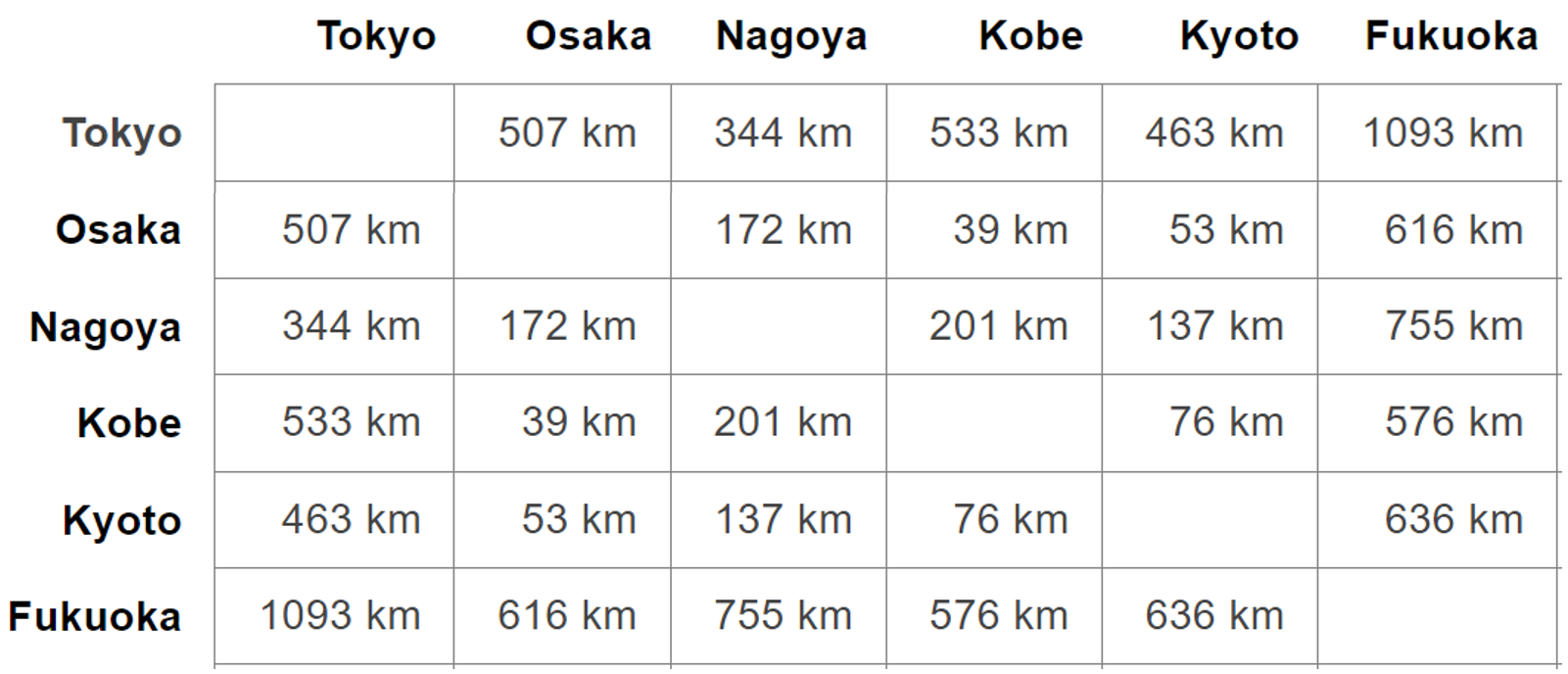 March 2022
Algorithms and DS I: Weighted Graphs
19
March 2022
Algorithms and DS I: Weighted Graphs
20
Floyd-Warshall Algorithm (1962)
March 2022
Algorithms and DS I: Weighted Graphs
21
March 2022
Algorithms and DS I: Weighted Graphs
22
March 2022
Algorithms and DS I: Weighted Graphs
23
// Initial distance is arc length
// get new intermediate vertex
// get new matrix
// enhance all present shortest paths
March 2022
Algorithms and DS I: Weighted Graphs
24
March 2022
Algorithms and DS I: Weighted Graphs
25
March 2022
Algorithms and DS I: Weighted Graphs
26
March 2022
Algorithms and DS I: Weighted Graphs
27